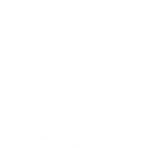 “APLICA INMEDIATAMENTE…”
¡LOGRA UN CAMBIO RÁPIDO
Y POTENTE!
Rubén Miranda Retamal
CMC CHILE, 2022
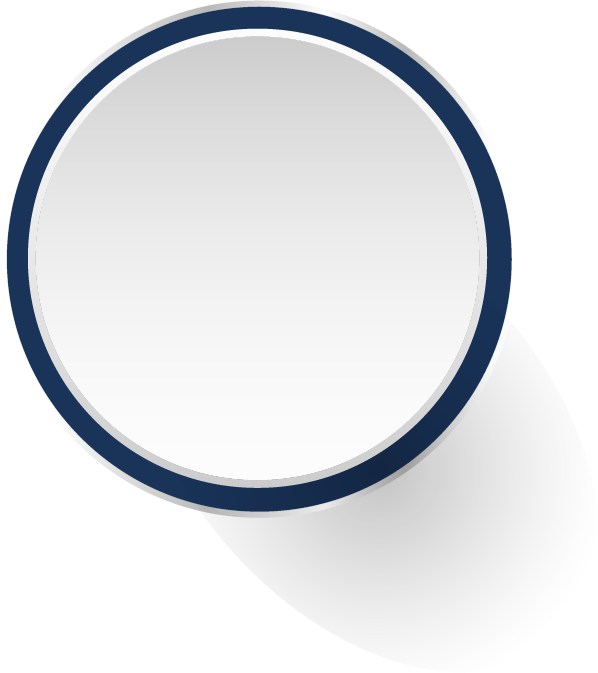 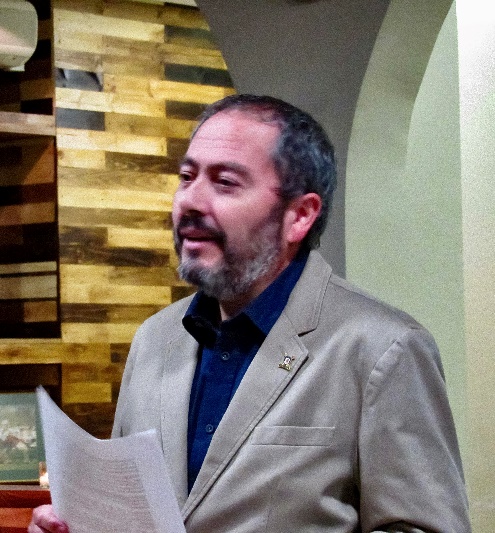 “MEJORANDO LA CONFIABILIDAD HUMANA MEDIANTE NEUROCIENCIAS”
ING. RUBÉN MIRANDA RETAMAL
CONSULTOR MANTENIMIENTO & GESTIÓN ACTIVOS
rmirandar.65@gmail.com
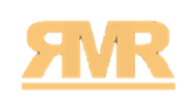 INGENIERIA
MENSAJE EXPOSICIÓN
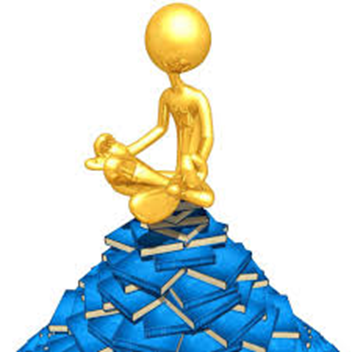 ”EL MANTENIMIENTO DEBE CENTRAR SU ÉXITO EN EL FACTOR HUMANO”
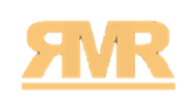 INGENIERIA
CONTEXTO PRODUCTIVO(Referencia Minería de Cobre)
DIRECCIÓN & ADMISTRACIÓN & FINANZAS
INVERSIÓN & INGENIERÍA & PROYECTOS
ABASTECIMIENTO & SUMINISTROS & CONTRATOS
OPERACIÓN & MANTENIMIENTO
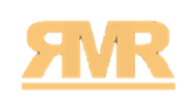 INGENIERIA
EXPECTATIVA DE VALOR NEGOCIO
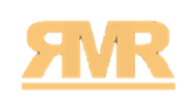 INGENIERIA
CLAVES ÉXITOMANTENIMIENTO
FUNCIONAMIENTO DE EQUIPOS
INVERSIÓN TECNOLOGÍA
MONITOREO ON LINE REMOTO
INTELIGENCIA ARTIFICIAL
INSTRUMENTOS DIGITALES

GESTIÓN DEL MANTENIMIENTO
ORGANIZACIÓN
PLANEACIÓN ESTRATÉGICA
PLATAFORMAS DIGITALES
NORMAS y PROCEDIMIENTOS

DESEMPEÑO DE MANTENEDORES
BRECHAS NO CONVENCIONALES DE COMPETENCIA
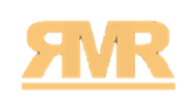 INGENIERIA
CONTEXTO MANTENEDORES(Referencia Minería de Cobre)
DIRECCIÓN & ADMISTRACIÓN & PROYECTOS
INGENIERÍA & CONFIABILIDAD & MANTENIBILIDAD
PLANIFICACIÓN & PROGRAMACIÓN & ANÁLISIS TÉCNICO
ACCIÓN MANTENIMIENTO PRIMERA LÍNEA
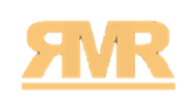 INGENIERIA
MUNDO REAL MANTENEDOR
ADAPTACIÓN = ADOPCIÓN + CAMBIO
EQUIPOS & INSTALACIONES EXISTENTES
NUEVA TECNOLOGÍA & GESTIÓN
COEXISTENCIA
ACTUAL / NUEVO
SABER + PODER = CUMPLIR
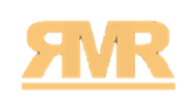 INGENIERIA
EXPECTATIVA VALOR MANTENEDOR
RESPUESTA
OPORTUNA
PROACTIVOS
TRABAJO
SENSIBLES
RESULTADO
SEPAMOS
HACEMOS
NOS
CAPACITEMOS
TRABAJEMOS
EQUIPO
RESPETO
PLANES MANT
INICIATIVA
INSPECCIÓN
NOS CUIDEMOS
Y CUIDEMOS
SOLIDARIO
COMPAÑEROS
ENTENDAMOS
BENEFICIO
ANTICIPEMOS
CONSECUENCIA
PIDAMOS
AYUDA
ALERTA
PELIGROS
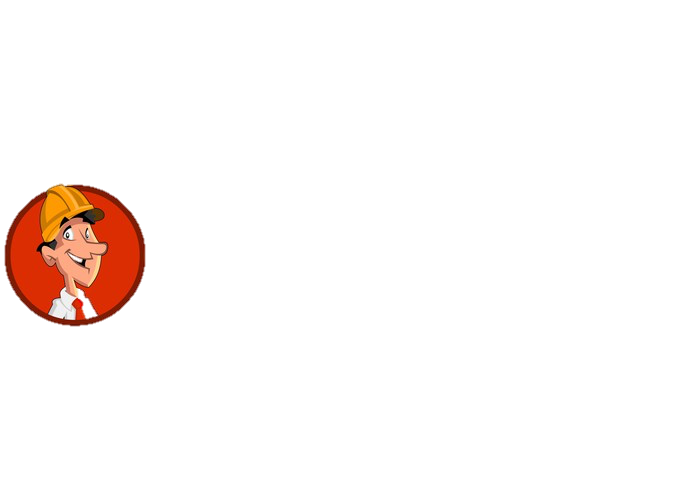 IDENTIDAD
ÁREA & ROL
APLIQUEMOS
METODOLOGÍAS
RELACIÓN
PARES
RETROALIMENTE
TRABAJO
PLANIFIQUEMOS
TRABAJO
UTILICEMOS INSTRUMENTOS
PARTICIPEMOS
PAUTAS
PREGUNTEMOS
DUDAS
COMPLETEMOS
PAUTA
OPINEMOS
TÉCNICAMENTE
OPTIMICEMOS
RECURSOS
NO
DERROCHEMOS
ADAPTEMOS
CAMBIO
ACTITUD
PROPOSITIVA
UTILICEMOS
PROCEDIMIENTO
ADOPTEMOS
TECNOLOGÍAS
CUMPLAMOS
NORMATIVAS
REGISTREMOS
OTM
………Y MÁS, MÁS, MÁS
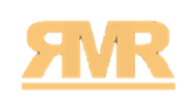 INGENIERIA
COG : EMO
+ COMP.
EMOCIONAL
+ COMP.
COGNITIVO
RESPUESTA
OPORTUNA
PROACTIVOS
TRABAJO
SENSIBLES
RESULTADO
SEPAMOS
HACEMOS
NOS
CAPACITEMOS
TRABAJEMOS
EQUIPO
RESPETO
PLANES MANT
INICIATIVA
INSPECCIÓN
NOS CUIDEMOS
Y CUIDEMOS
SOLIDARIO
COMPAÑEROS
ENTENDAMOS
BENEFICIO
ANTICIPEMOS
CONSECUENCIA
PIDAMOS
AYUDA
ALERTA
PELIGROS
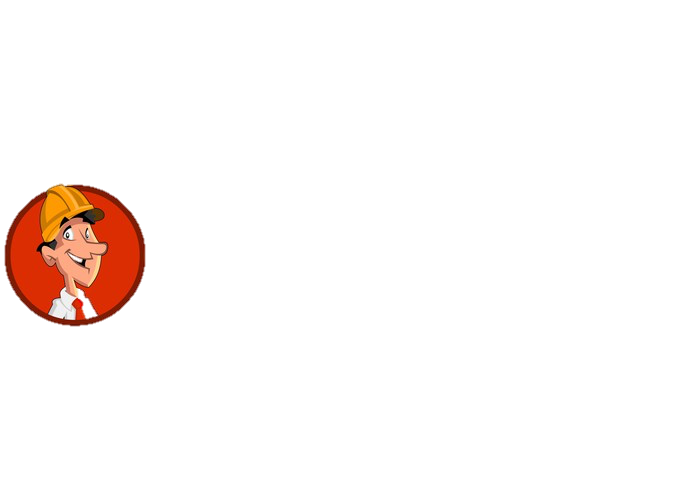 IDENTIDAD
ÁREA & ROL
APLIQUEMOS
METODOLOGÍAS
RELACIÓN
PARES
RETROALIMENTE
TRABAJO
PLANIFIQUEMOS
TRABAJO
UTILICEMOS INSTRUMENTOS
PARTICIPEMOS
PAUTAS
PREGUNTEMOS
DUDAS
COMPLETEMOS
PAUTA
OPINEMOS
TÉCNICAMENTE
OPTIMICEMOS
RECURSOS
NO
DERROCHEMOS
ADAPTEMOS
CAMBIO
ACTITUD
PROPOSITIVA
UTILICEMOS
PROCEDIMIENTO
ADOPTEMOS
TECNOLOGÍAS
CUMPLAMOS
NORMATIVAS
REGISTREMOS
OTM
………Y MÁS, MÁS, MÁS
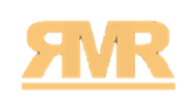 INGENIERIA
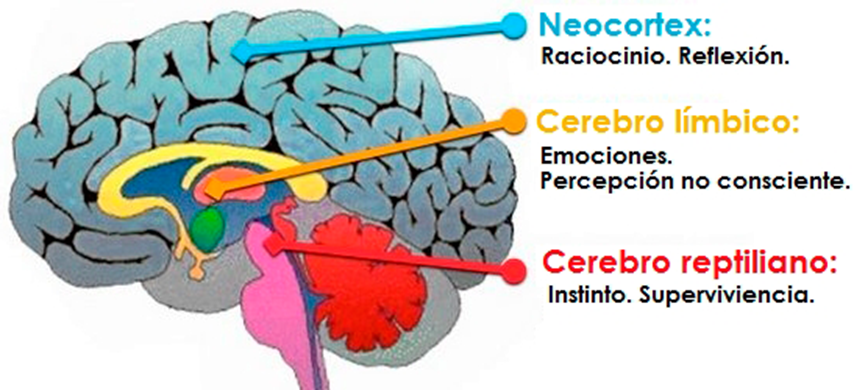 PRINCIPIOS
NEUROLOGIA
ESTADO NATURAL: «AMENAZA»
Sobrevivencia, Defensivo, Bloqueo Cognitivo
ESTADO FUNCIONAL: «RECOMPENSA»
Confianza, Sentirse Bien, Apertura Mental
NEUROLOGÍA: «COMPORTAMIENTO»
Trabajo cognitivo emocional, Desempeño
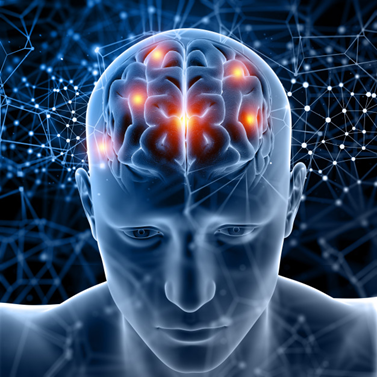 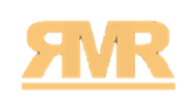 INGENIERIA
CONCEPTO RECOMPENSA
RECONOCIMIENTO
EMOCIONAL
REMUNERACIÓN
INDIVIDUAL
BENEFICIO
COLECTIVO
CULTURA ORG.
COND. TRABAJO
PARTICIPACIÓN
DESARROLLO PER.
FLEXIBILIDAD
ACT. EXTRALAB.
EMPLEABILIDAD
LIDERAZGO ROL
SEGUROS
AGUINALDOS
BECAS
CENT. RECREACIÓN
SUELDO FIJO
ASIGNACIONES
SUELDO VARIABLE
COMPENSACIÓN CONTRACTUAL
RECOMPENSA INTEGRADORA
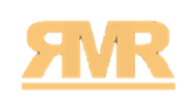 INGENIERIA
ÁMBITOS DEL DESEMPEÑO
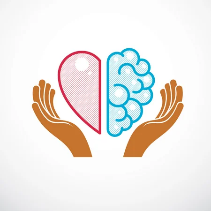 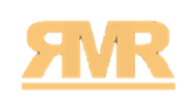 INGENIERIA
HERRAMIENTAS
NEUROCIENCIA
NEUROLIDERAZGO
	PARA CONECTARNOS
NEUROLINGUÍSTICA
	PARA RELACIONARNOS
NEUROMÁRKETING
	PARA IDENTIFICARNOS
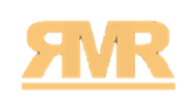 INGENIERIA
NEUROLIDERAZGO
&
CONEXIÓN EMOCIONAL
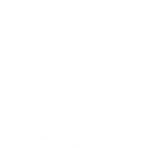 CÓMO CONECTARNOS (1/3)
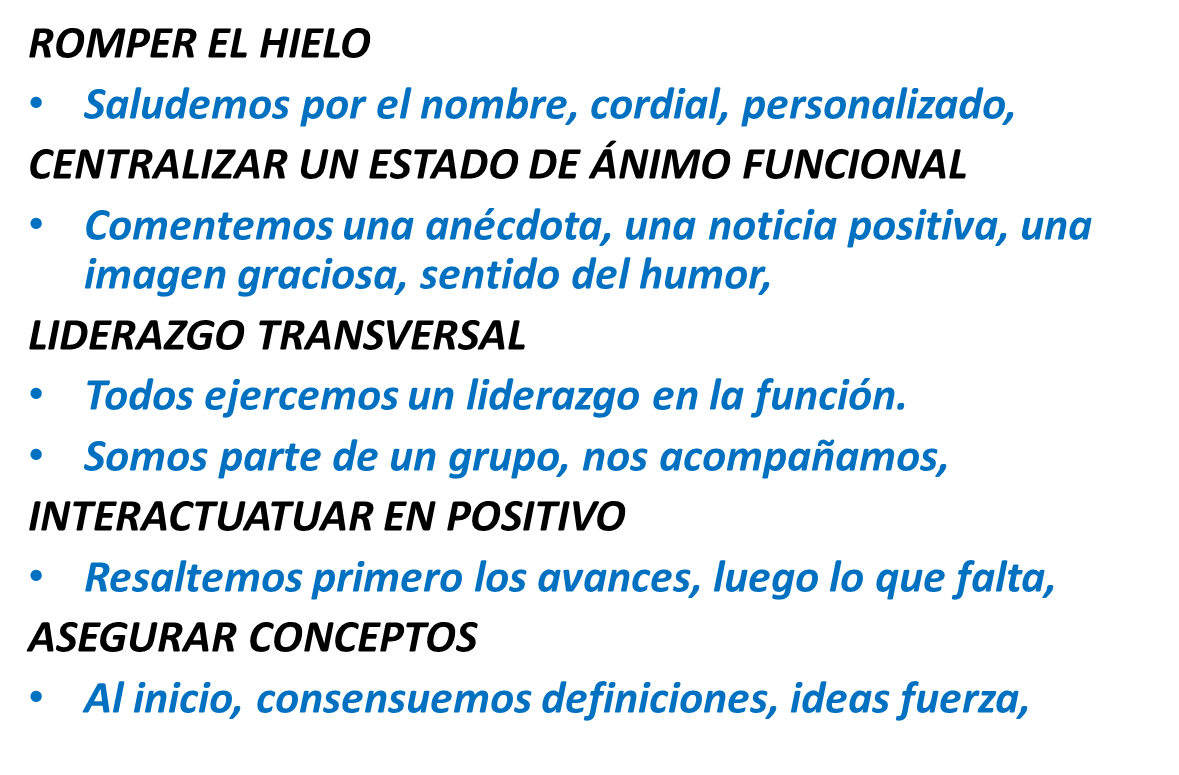 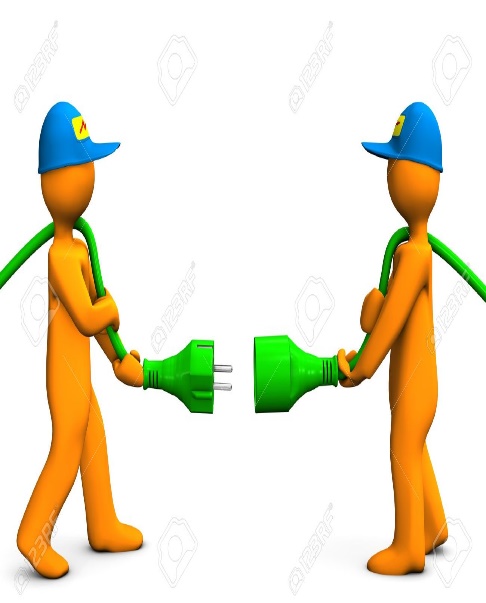 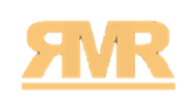 INGENIERIA
CÓMO CONECTARNOS (2/3)
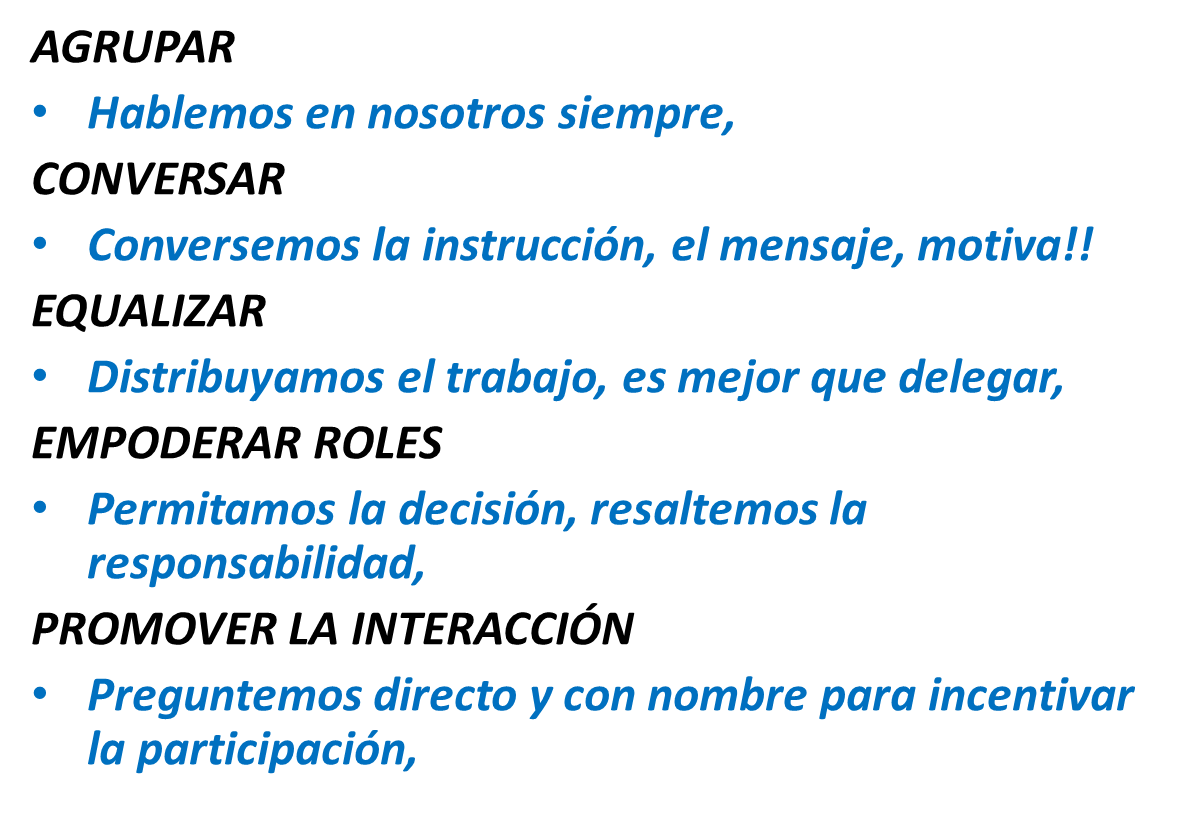 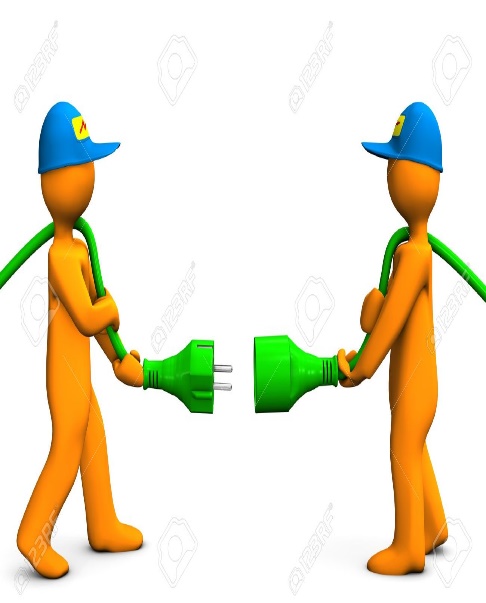 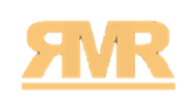 INGENIERIA
CÓMO CONECTARNOS (3/3)
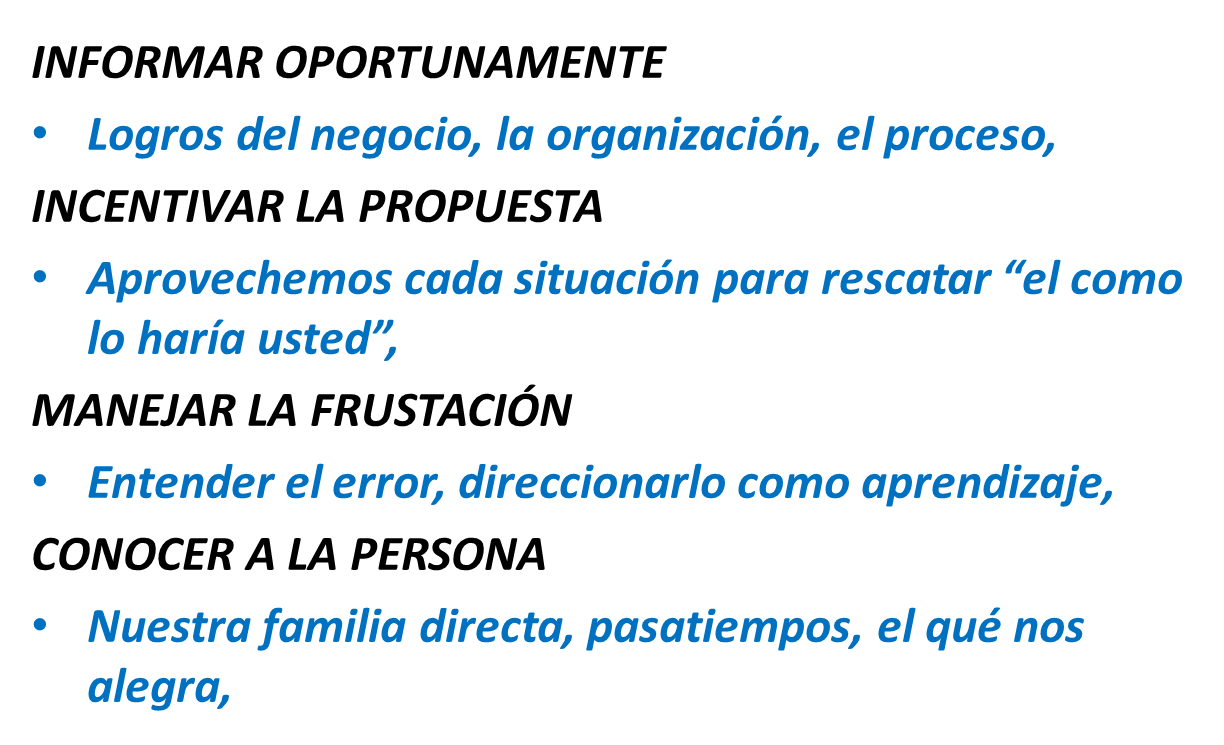 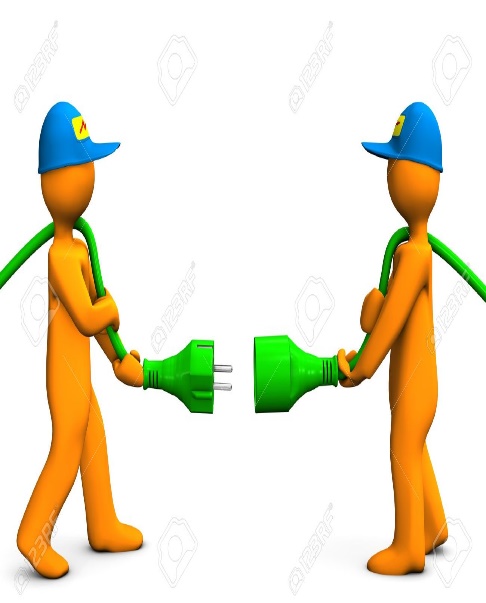 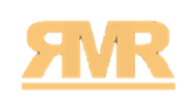 INGENIERIA
NEUROLINGÜÍSTICA
&
RELACIÓN LABORAL
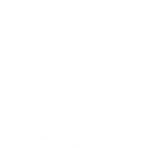 CÓMO RELACIONARNOS (1/3)
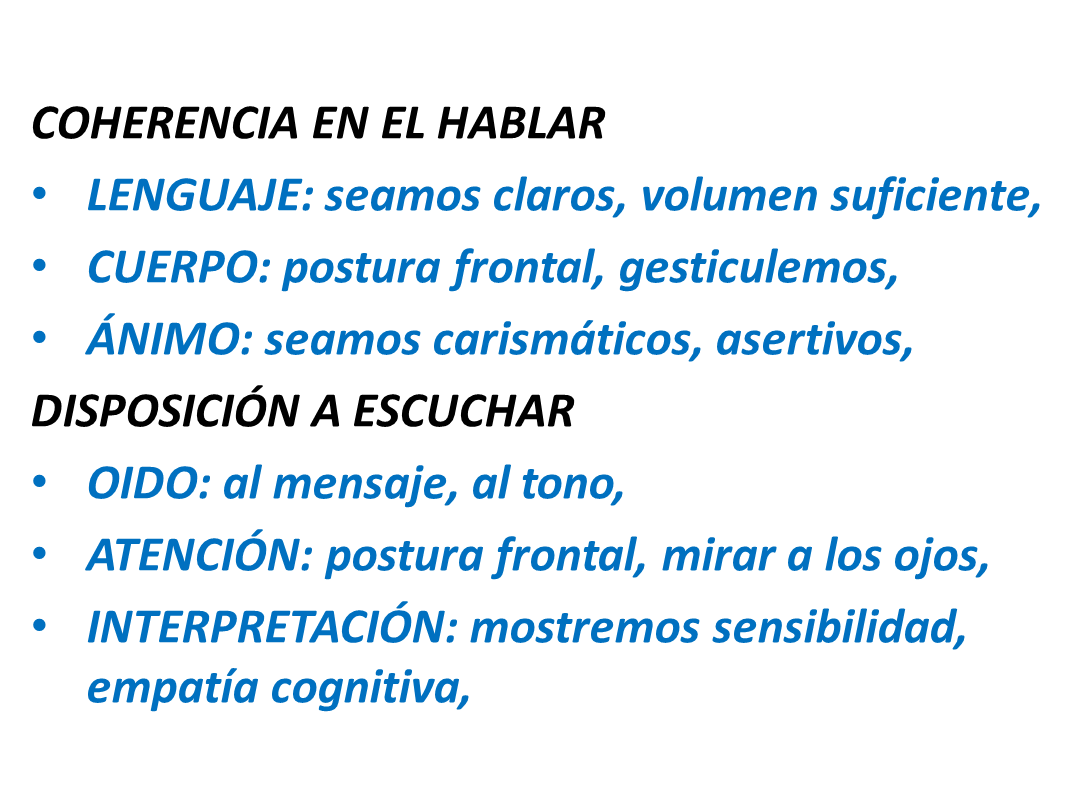 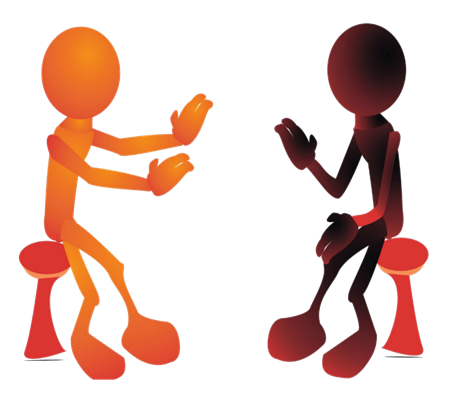 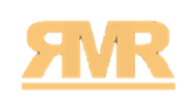 INGENIERIA
CÓMO RELACIONARNOS (2/3)
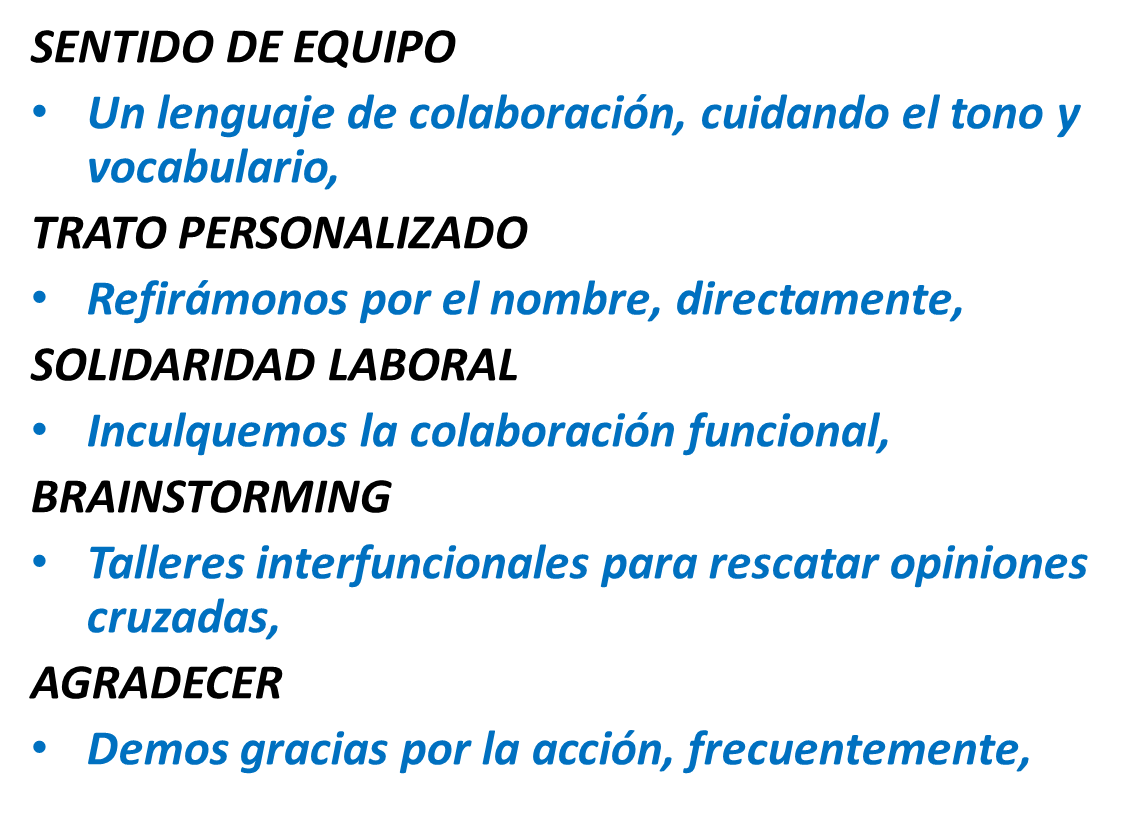 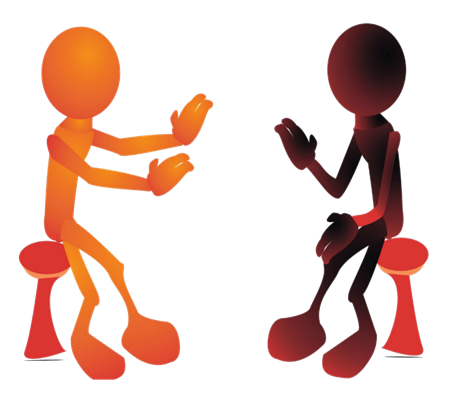 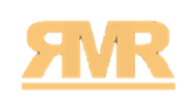 INGENIERIA
CÓMO RELACIONARNOS (3/3)
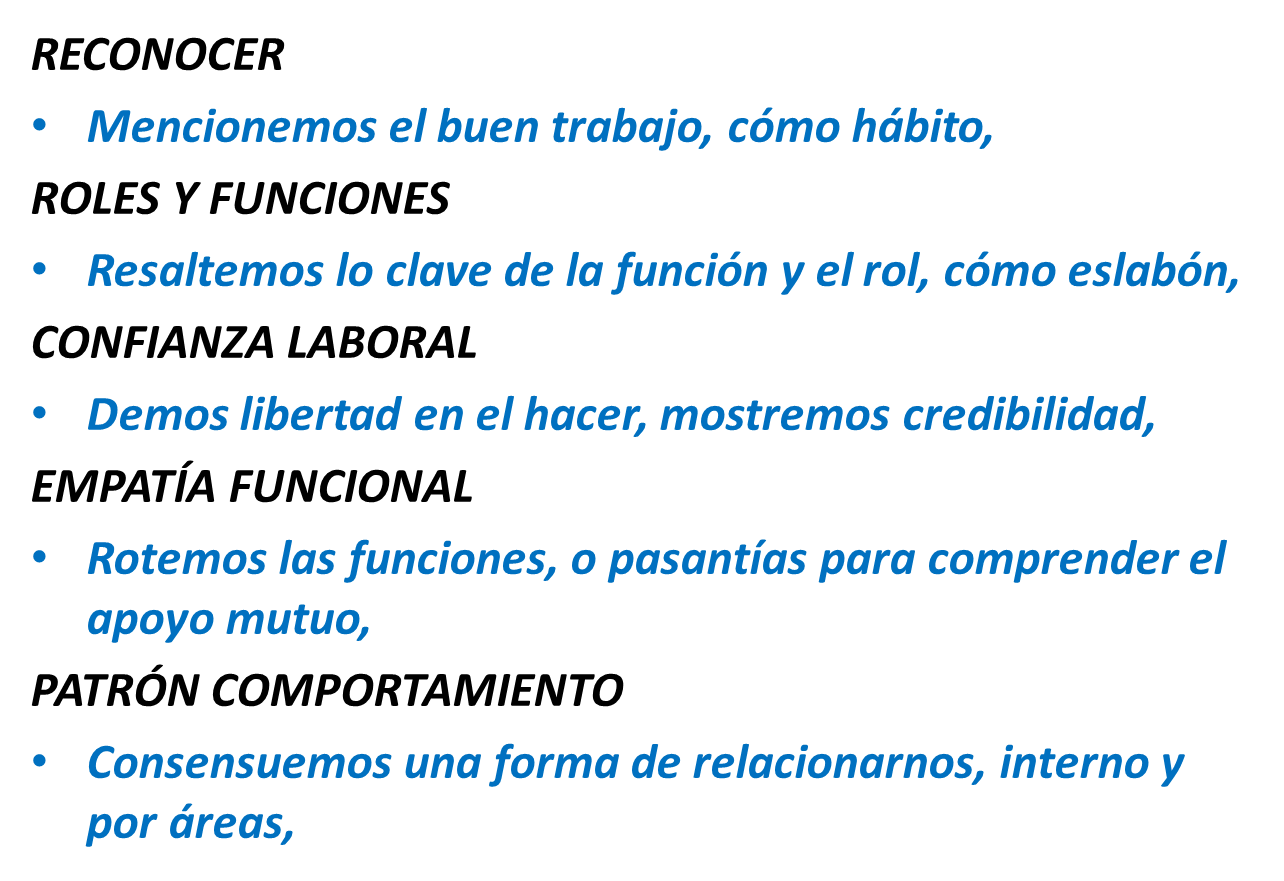 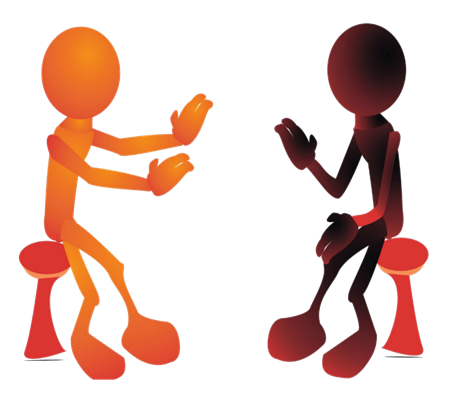 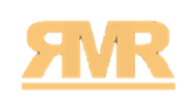 INGENIERIA
NEUROMÁRKETING
&
IDENTIDAD ORGANIZACIONAL
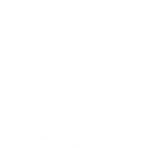 CÓMO IDENTIFICARNOS (1/3)
CONECTAR EL PROPÓSITO
“MI RAZÓN DE SER EN EL HACER”
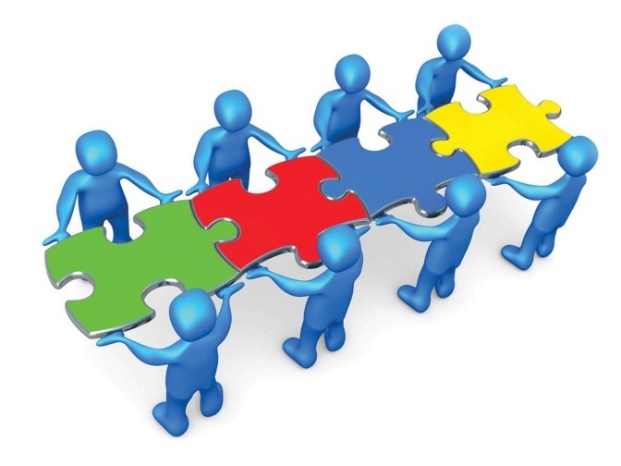 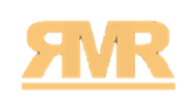 INGENIERIA
CÓMO IDENTIFICARNOS (2/3)
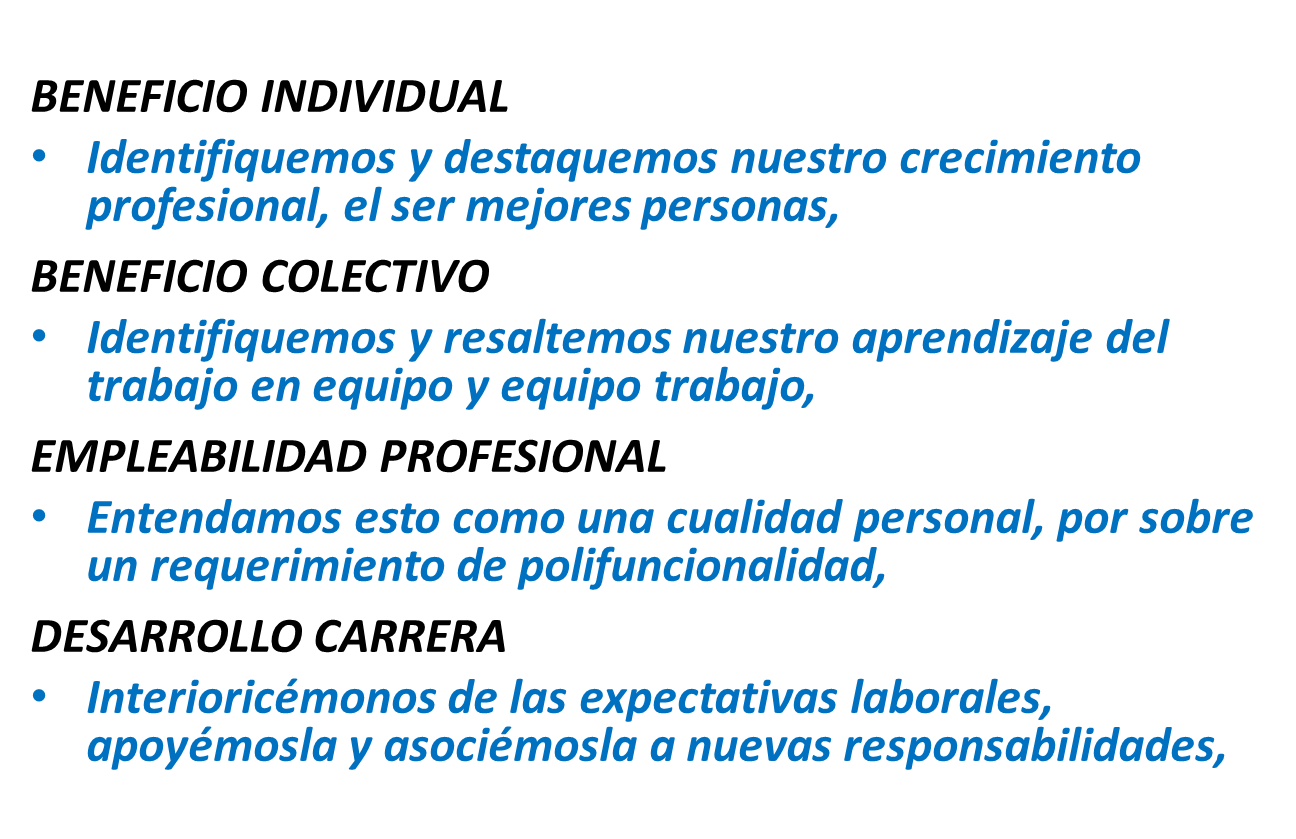 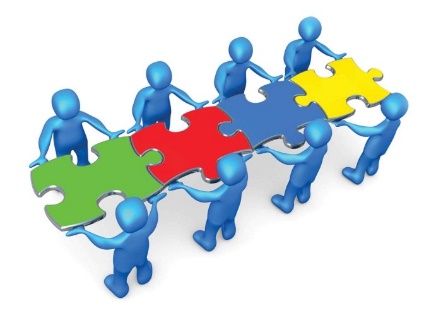 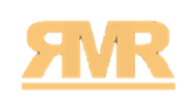 INGENIERIA
CÓMO IDENTIFICARNOS (3/3)
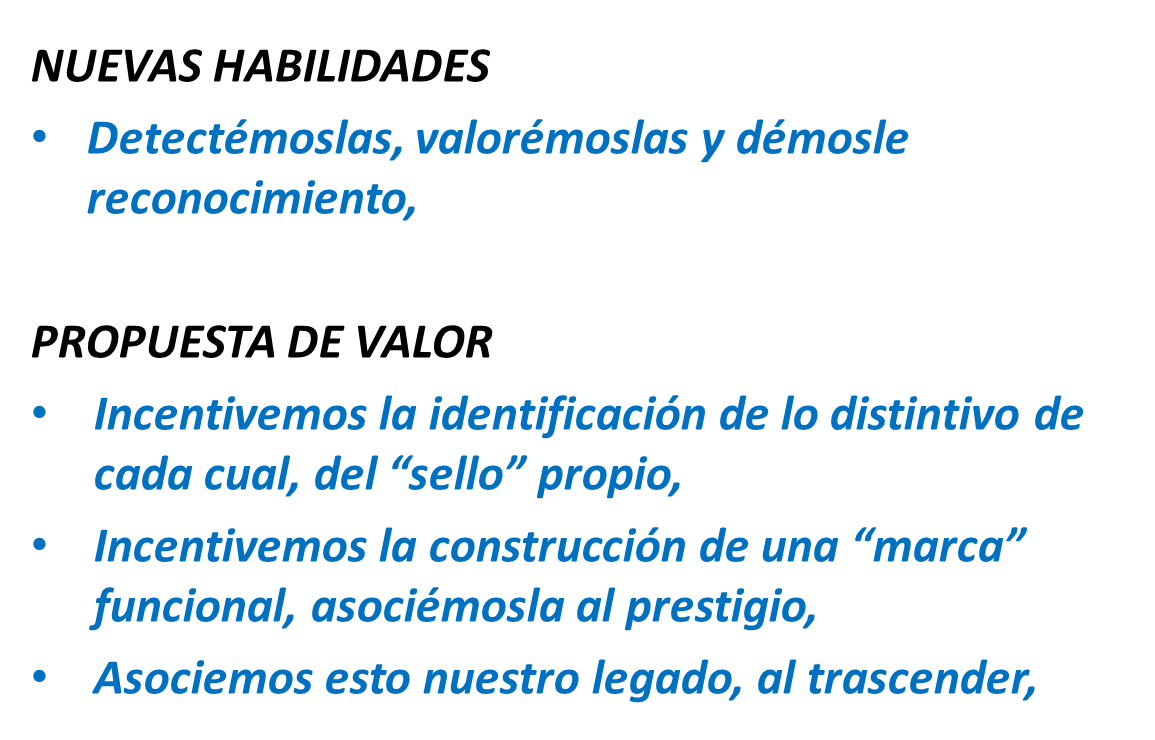 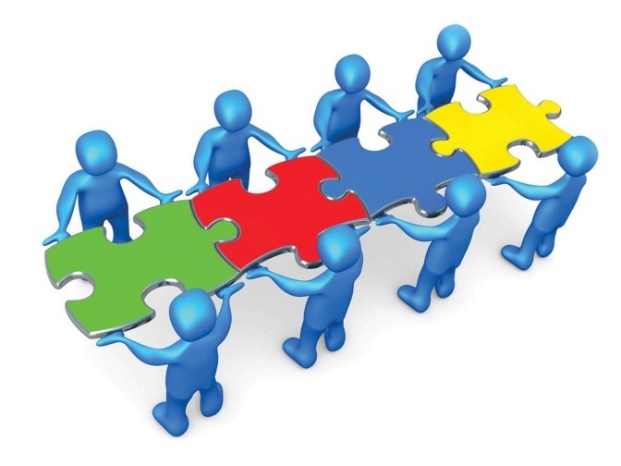 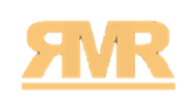 INGENIERIA
TRABAJO “TECNOEMOCIONAL”
ENCAUZAR
OBTENER
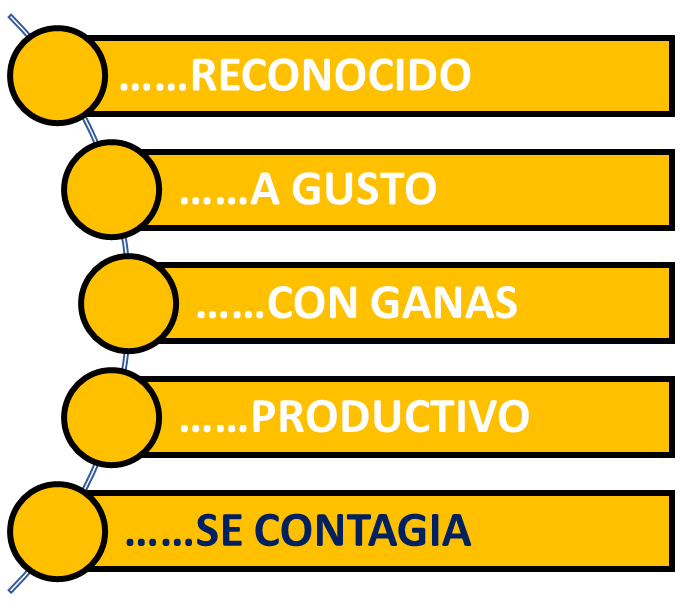 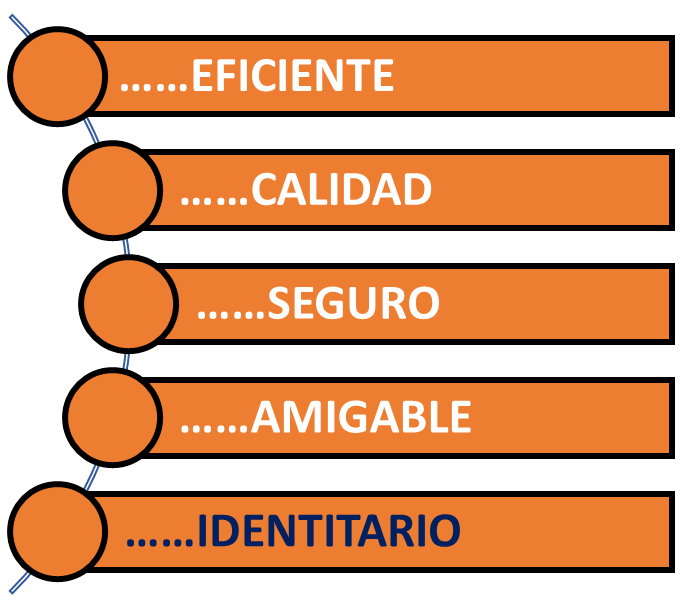 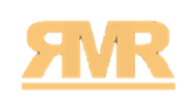 INGENIERIA
RECAPITULANDO
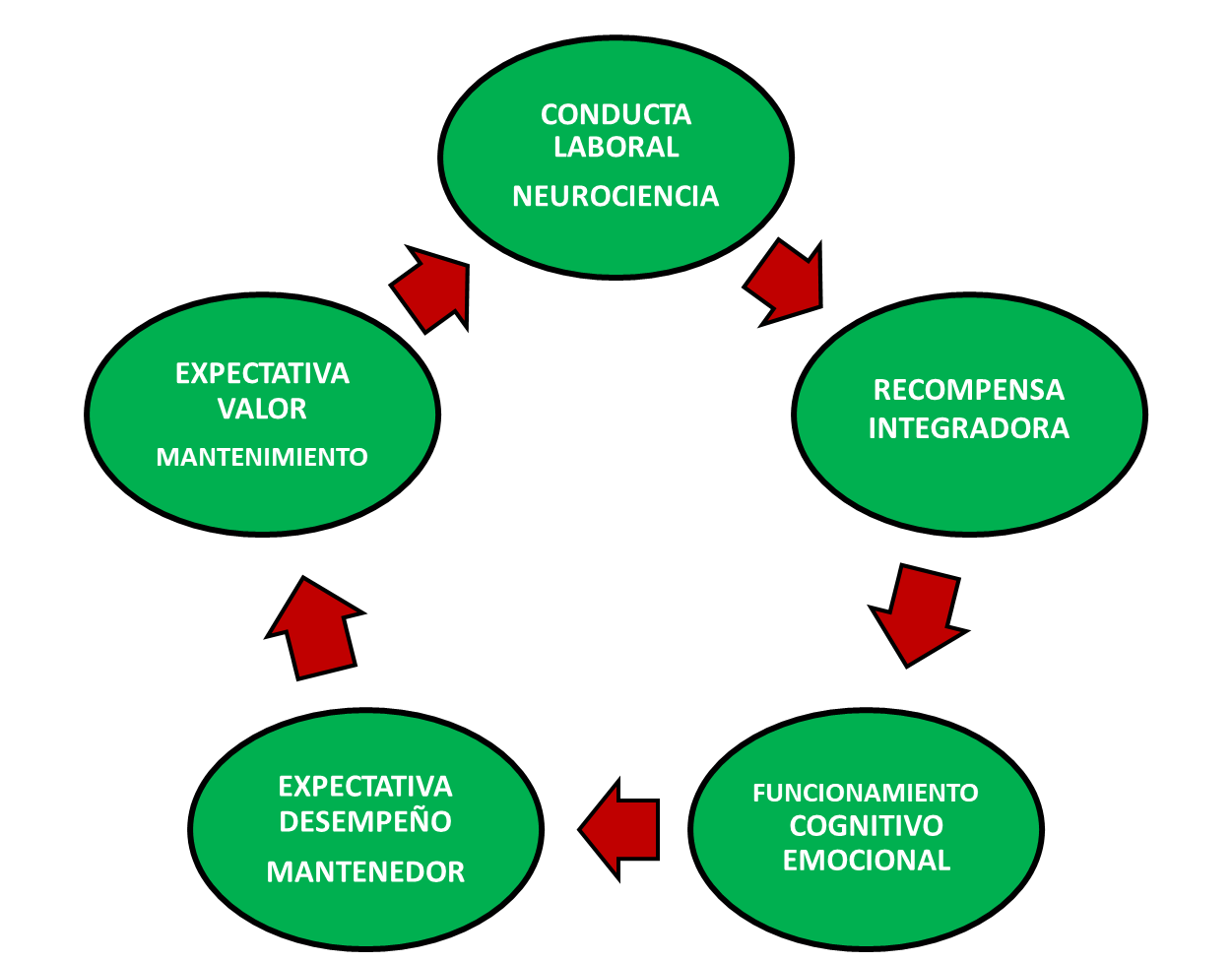 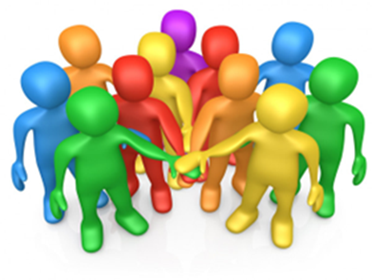 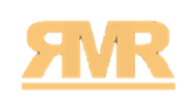 INGENIERIA
CONCLUSIÓN
”LA GESTIÓN DEL MANTENIMIENTO DEBE CENTRAR SU ÉXITO EN EL FACTOR HUMANO”
POR SU ATENCIÓN
¡¡ GRACIAS !!
RUBÉN MIRANDA RETAMAL
rmirandar.65@gmail.com